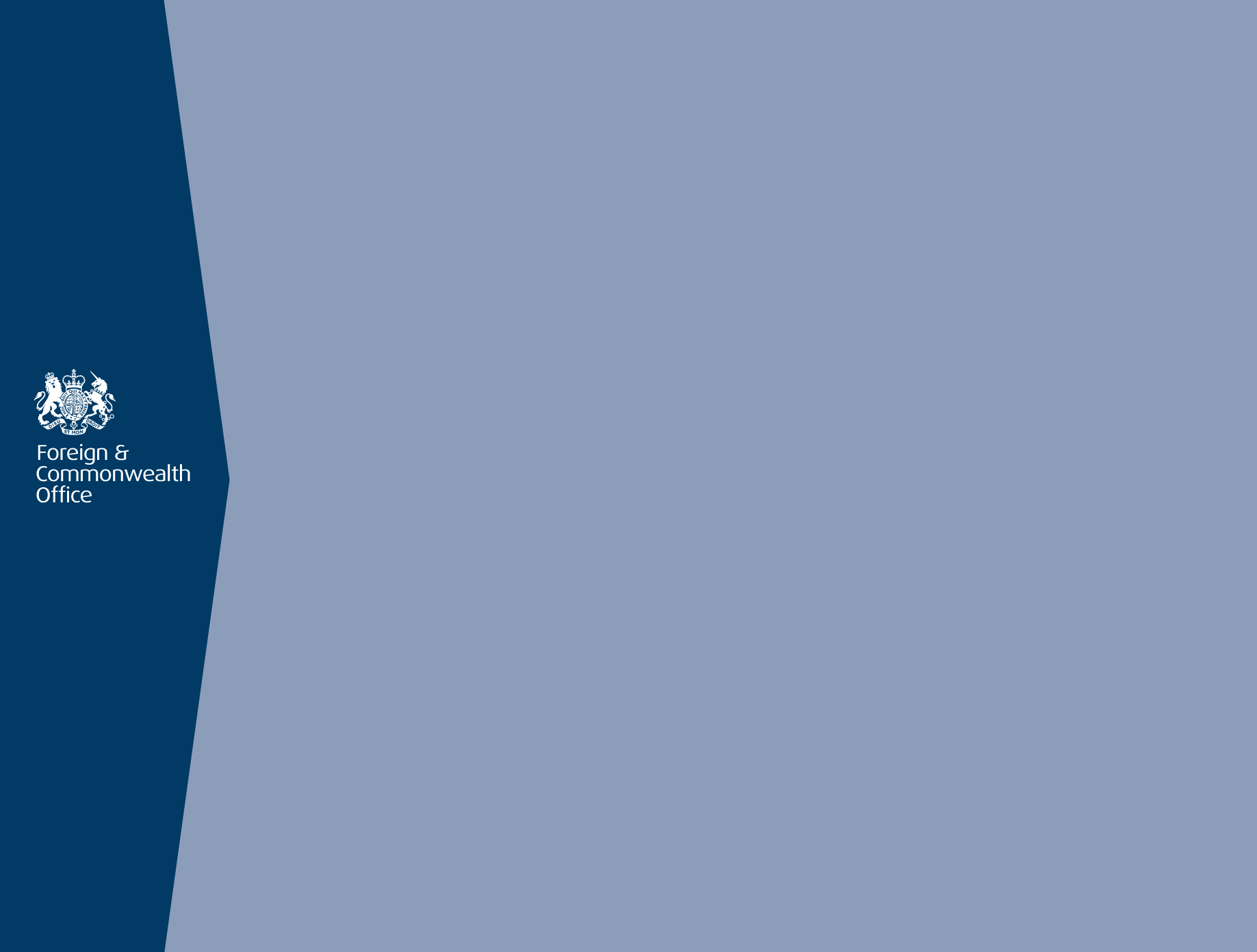 UK Position on Carbon Capture & Storage
UNCLASSIFIED
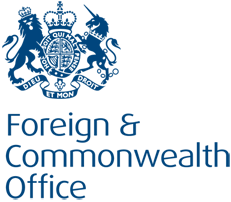 The Importance of CCS: UK View
Climate change is happening; primarily the result of human activity 

Intergovernmental Panel on Climate Change (IPPC) recommends 50% reduction in global greenhouse gas emissions by 2050 from 1990 levels

Through UNFCCC, UK pressing for creation of a legally-binding framework that commits all countries to keep emissions below agreed limits

EU target: currently 20% emissions reduction by 2020 from 1990 levels

UK domestic target (legally-binding through Climate Change Act): 80% reduction by 2050 from 1990 levels
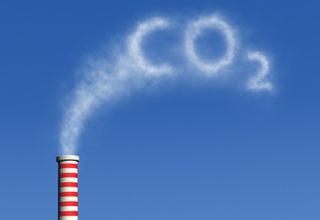 UNCLASSIFIED
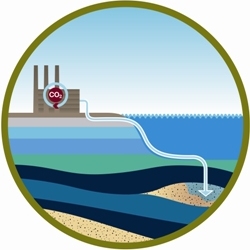 The Importance of CCS: UK view
IEA modelling suggests CCS in global industrial and electricity sectors combined could deliver around 20% of the necessary emissions reductions by 2050.  CCS is therefore a key technology

Critically, without CCS the delivery cost of meeting a 50% emissions reduction target would be 70% higher than with CCS

Many of the world’s major economies – US, India, China – are heavily reliant on fossil fuels & continued use is inevitable

An estimated 80% of projected emissions in 2020 already locked in due to plant either in place or under construction

Therefore essential that CCS technologies are developed for application to new build and existing infrastructure
UNCLASSIFIED
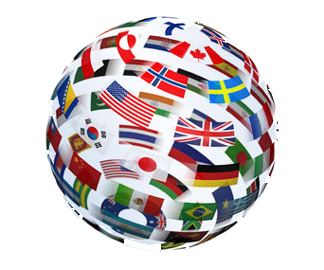 Current state of CCS globally
IEA modelling suggests ~100 large-scale CCS plants required globally by 2020, 3,400 by 2050.  Over 2,000 required in non-OECD countries

Currently, 8 large-scale CCS plants are operating globally with a further 8 under construction.  Significant challenge!

Constraints on public finances have meant delay and cancellation of a number of projects 

Therefore essential to strengthen existing CCS community, to maximise benefits of shared learning and minimise duplication and financial waste
UNCLASSIFIED
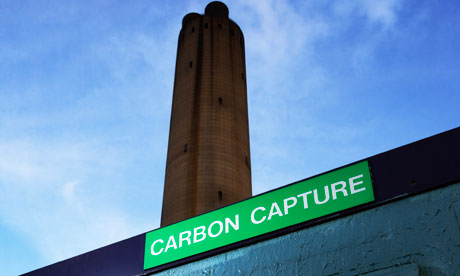 UK activity on CCS International
UK using domestic work to drive ambition elsewhere, learning from international CCS experience to support deployment in UK

UK supports range of bilateral, multilateral and regional workstreams: 
	£60m ICF contribution for developing countries
	Co-chair CCUS Action Group with Australia under CEM
	Members of CSLF ( & GCCSi
	Support CSLF Capacity Building fund
	Members of IEA GHG R&D programme
 	Work bilaterally (eg China, South Africa) to provide evidence  of strategic relevance of CCS for carbon reduction goals
Acronyms:
CCUS – Carbon Capture Utilisation & Storage
CEM - Commission on Ecosystem Management
CSLF - Carbon Sequestration Leadership Forum
GCCSi - Global Carbon Capture Storage Institute
UNCLASSIFIED
[Speaker Notes: International collaboration  is focussed on promoting knowledge sharing between projects and countries to help cost reduction and support deployment of CCS

Also directly supporting capacity building on CCS in developing countries through allocation of £60m from the International Climate Fund(ICF)

UK engaged in wide range of work to help address both practical and political challenges.  For example membership of the International Energy Agency’s Greenhouse Gas R&D Programme, work through the Carbon Capture Utilisation and Storage(CCUS) Initiative in partnership with Australia (which reports to the Clean Energy Ministerial) and participation in platforms such as the North Sea Basin Task Force, the Zero Emissions Platform and with the European CCS Demonstration Project Network.

Commitment to knowledge sharing best illustrated by the clear steps we took under the first UK CCS competition – government made complete full chain engineering designs freely available worldwide to support development of CCS.

Acronyms:
CEM- Commission on Ecosystem Management
CSLF- Carbon Sequestration Leadership Forum
GCCSi- Global Carbon Capture Storage Institute]
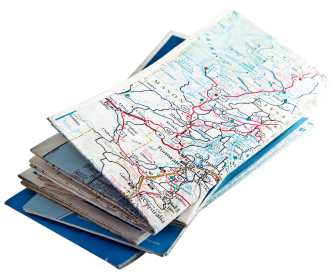 CCS in the UK:CCS Roadmap: Supporting Deployment
CCS Roadmap contains 5 key interventions to help deliver cost-competitive CCS in the 2020s

£1bn CCS Commercialisation Competition

£125M  CCS R & D Innovation Programme

Electricity Market Reform (EMR)

Intervention to address key barriers

International collaboration- Qatar CCS Laboratories at Imperial College.
UNCLASSIFIED
[Speaker Notes: We believe this is one of the best offers of any Government anywhere in the world to support this strategically critical new technology. 

The five key components outlined in the Roadmap are:
The £1bn CCS Commercialisation Programme launched in April to support large commercial scale CCS demonstration projects
A £125m, 4-year (2011-2015), co-ordinated cross-Government CCS R&D and innovation programme and a new UK CCS Research Centre.
Reforming the electricity market (Electricity Market Reform - EMR) to encourage investment in all low carbon technologies including CCS; 
Commitments to working with industry to address other important areas including developing the CCS supply chain, storage and assisting the development of CCS infrastructure. 
International engagement focused on sharing knowledge generated through the UK programme and learning from other projects around the world.
Qatar Carbonates and Carbon Storage Research Centre
Based at UK’s Imperial College Energy Futures Lab – one of the UK’s leading universities in CCS 
$70M, 10-year research centre to better understand carbonate reservoirs in Qatar
Jointly funded by:
Qatar Petroleum
Shell
additional support from Qatar Science and Technology Park (QSTP)]
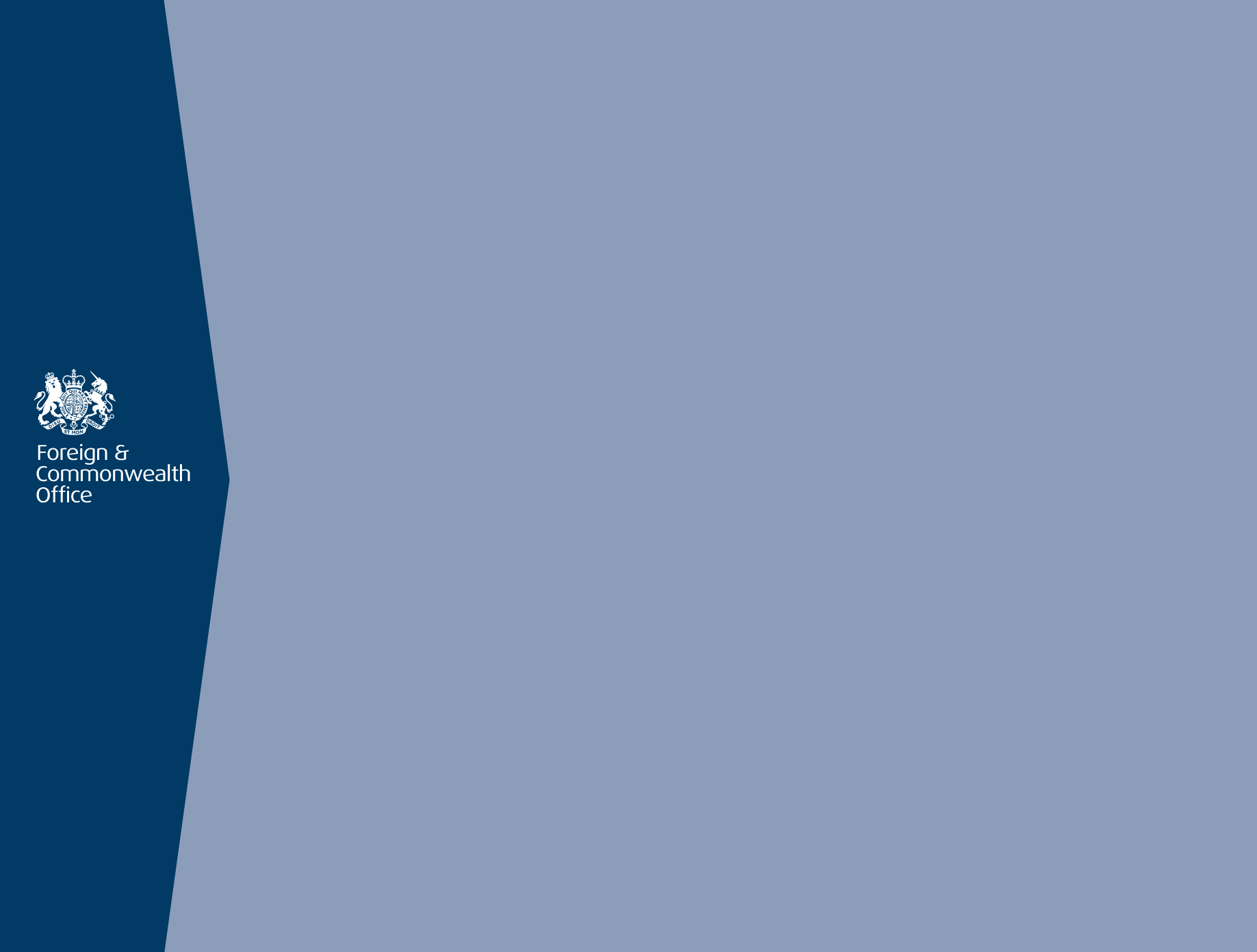 Thank you.
11th December 2012
UNCLASSIFIED